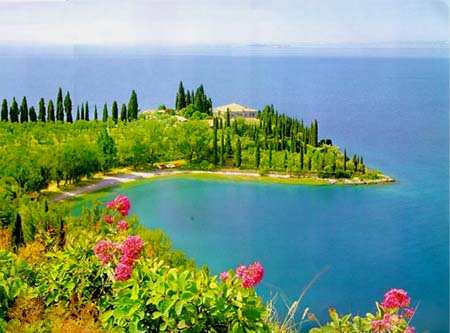 স্বাগতম
শিক্ষক পরিচিতি
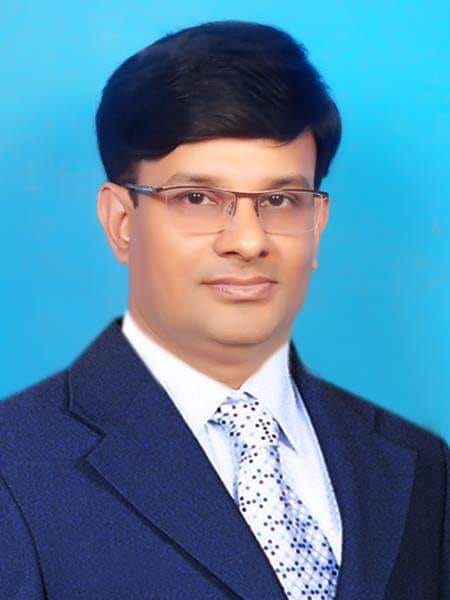 এ,কে,এম মাসুদুজ্জামান
প্র্রভাষক সমাজবিজ্ঞান
সরকারি ইন্দুরকানি কলেজ
ইন্দুরকানি, পিরোজপুর।
বিষয় পরিচিতি
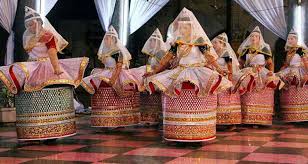 বিষয়:সমাজবিজ্ঞান (দ্বিতীয় পত্র)

অধ্যায় :৪র্থ (বাংলাদেশের নৃগোষ্ঠীর জীবনধারা)

সময়ঃ ৪৫ মিনিট
ছবিতে কি দেখা যায়
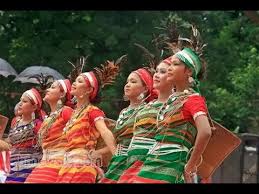 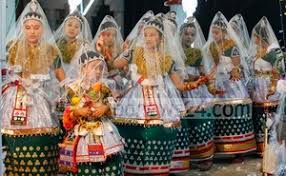 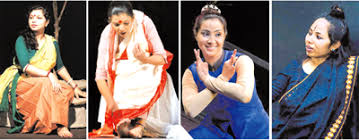 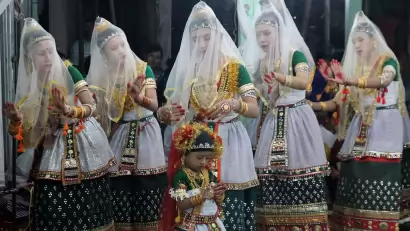 আজকের পাঠ থেকে আমরা যা যা শিখব
মনিপুরিদের সামাজিক ও সাংস্কৃতিক জীবনধারাঃ
1.মনিপুরিদের উৎপত্তিঃবার্মার সৈন্যরা ভারতের মনিপুরি রাজ্য আক্রমন করলে সেখানকার 
কিছু জাতিসত্তার মানুষ এসে সিলেট অঞ্চলে বসবাস শুরু করে। ভারতের মনিপুর রাজ্য থেকে 
আসায় তারা মনিপুরি নামে পরিচিত। ধারনা করা হয় মনিপুরি রাজপুত্র কোন কারনে সিলেট 
অঞ্চলে পালিয়ে আসেন । এখানে এসে সংসার ধর্ম শুরু করেন। এভাবেই মনিপুরি রাজ্যের 
উৎপত্তি হয় বলে অনেকে মনে করেন। আবার পৌরণিক কাহিনী প্রচলিত আছে। ধারনা করা
হয় মনিপুরিদের পূর্বপুরুষ ‘পাখাংবা’ ছিলেন একজন সর্প পুরুষ। তিনি জংগলের ভিতর অবস্থিত
একটি বড় গর্ত সুপুরুষ রূপে যুবক হয়ে বেরিয়ে আসেন। এর পর পথ দিয়ে হাঁটার সময় জুম চাষ 
রত এক সুন্দরী রমনণীর রূপে মূগ্ধ হয়ে তাকে বিয়ে করে সংসার জীবন শুরু করেন। এ দম্পতি 
থেকেই মনিপুরি জাতির উৎপত্তি হয়েছে বলে অনেকে ধারনা করেন ।
২.মনিপুরিদের বসবাসঃ বৃহত্তর সিলেট অঞ্চলে।
৩.মনিপুরিদের নৃগোষ্ঠীগত পরিচয়ঃ তারা মঙ্গোলীয় জনগোষ্ঠী।গায়ের রং শ্যামলা,ফর্সা, হলদে ও বাদামি হয়। নাক কিছুটা চ্যাপ্টা, চোখ চোট,দেহের উচ্চতা মাঝারি ধরনের। মনিপুরিদের সংখ্যা প্রায় ৫০,০০০ হাজারের মতো ।
৪। মনিপুরিদের গোত্র বিভাগ ও বিবাহ প্রথাঃ খালছাই ও মৈতেই নামে দু-গোত্রে বিভক্ত। তাদের মধ্যে নিজ গোত্রে বিবাহ প্রচলিত। বিধবা বিবাহ ও বিবাহ বিচ্ছেদ তাদের সমাজে প্রচলিত।
৫। মনিপুরিদের ধর্মঃ তারা হিন্দু ধর্মে বিশ্বাস পোষণ করে। বর্তমানে অনেকেই ইসলাম ধর্ম গ্রহন করছে।
৬।মনিপুরিদের পোশাক-পরিচ্ছদঃ পুরুষরা ধুতি, মেয়েরা শাড়ি ও
নাগ পোশাক পরিধান করে। 

৭। মনিপুরিদের অর্থনৈতিক অবস্থাঃ নারী-পুরুষ উভয় কৃষি কাজ করে।
হাট বাজারে বেঁচা কেনা করে। নিজেদের প্রয়োজনীয় কাপড় তৈরী করে। 
এরা স্ব-নির্ভর। এরা জুম চাষেও বিশ্বাসি।  

৮। খাদ্যঃ এরা ভাত,মাছ ও শাখসবজি খায়। তবে মাংস খায় না ।
৯। মনিপুরিদের সংস্কৃতিঃ মনিপুরি সংস্কৃতির উল্লেখযোগ্য দিক হলো নৃত্য।
বিবাহ অনুষ্ঠান ও পুজা পার্বনে নৃত্য পরিবেশন করা হয়। মনিপুরিদের নৃত্যর 
মধ্যে ‘লাই হারা উবা’ উল্লেখযোগ্য। দেবতাদের সন্তুষ্টি বিধানের জন্য এ নৃত্য 
পরিবেশিত হয়।
একক কাজঃ
যে কেউ উত্তর দাওঃ-
ক) উপজাতীর ইংরেজী প্রতিশব্দ কী? 
খ) মনিপুরিদের সংস্কৃতি বল। 
গ) মনিপুরিদের অর্থনৈতিক অবস্থা ব্যাখ্যা কর। 
ঘ) মনিপুরিদের উৎপত্তির ইতিহাস ব্যাখ্যা কর।
দলীয় কাজ
মাসুদ গ্রুপ–মনিপুরিদের খাদ্য ও পোশাক পরিচ্ছদ লেখ । 
ইভা গ্রুপ– মনিপুরিদের অন্ত্যেষ্টিক্রিয়া  লেখ ?
মূল্যায়নঃ
সংস্কৃতি-১ বিচিত্র ভঙিমায় ণৃত্যগীত, ধাধার আসর, লোকসংগীত, রাস ণৃত্য ইত্যাদি হচ্ছে এই সংস্কৃতির অন্যতম বৈশিষ্ট্ব্য। ণৃত্যকে এরা পবিত্র মনে করে । সিলেট অঞ্চলে এদের বসবাস ।
সংস্কৃতি-২ বিবাহের পর স্বামী স্ত্রীর বাড়িতে চলে আসে । পরিবারের প্রধান মূলত নারীরা এবং বংশধারাও নারীর দিক থেকে নির্ধারিত   । 

ক, মারমারা প্রধানত বাংলাদেশের কোন জেলায় বসবাস করে ?                        
খ, জুম চাষ বলতে কী বোঝায় ?                                                             
গ, সংস্কৃতি-১ এ বাংলাদেশের কোন নৃগোষ্ঠীর জীবনধারাকে নির্দেশ করছে? ব্যাখ্যা কর।                                                                                       
ঘ, সংস্কৃতি-২ এর পরিবার প্রথা অন্যদের চেয়ে ভিন্ন বৈশিষ্ঠ্য বহন করে–আলোচনা কর।
বাড়ীর কাজঃ



মনিপুরিদের সামাজিক ও সাংস্কৃতিক জীবনধারাঃ
আগামী দিনের পাঠ:

খাসিয়াদের সামাজিক ও সাংস্কৃতিক জীবনধারাঃ
সহায়ক বই
সমাজবিজ্ঞান প্রথম পত্র –ড: আব্দুল মালেক সরকার
সমাজবিজ্ঞান দ্বিতীয় পত্র –ড: সেলিনা আহমেদ 
                                 ড: খ ম রেজাউল করিম
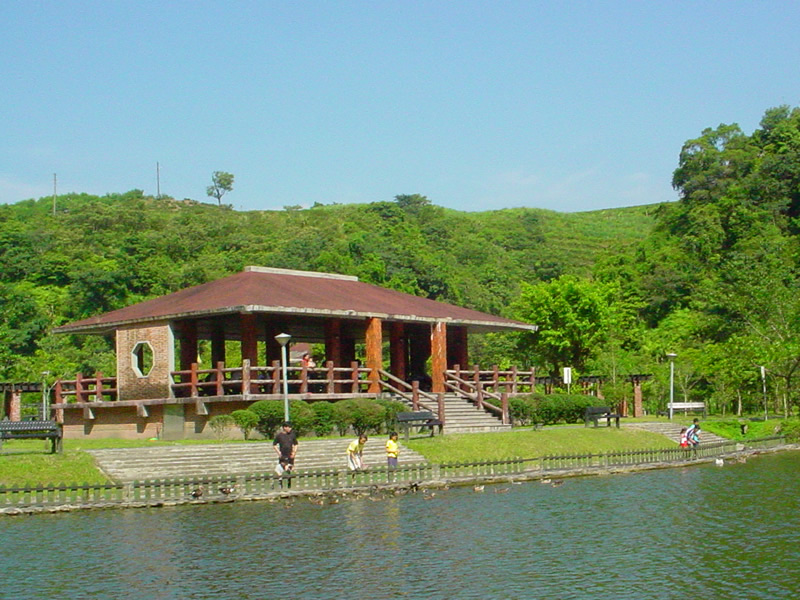 ধন্যবাদ